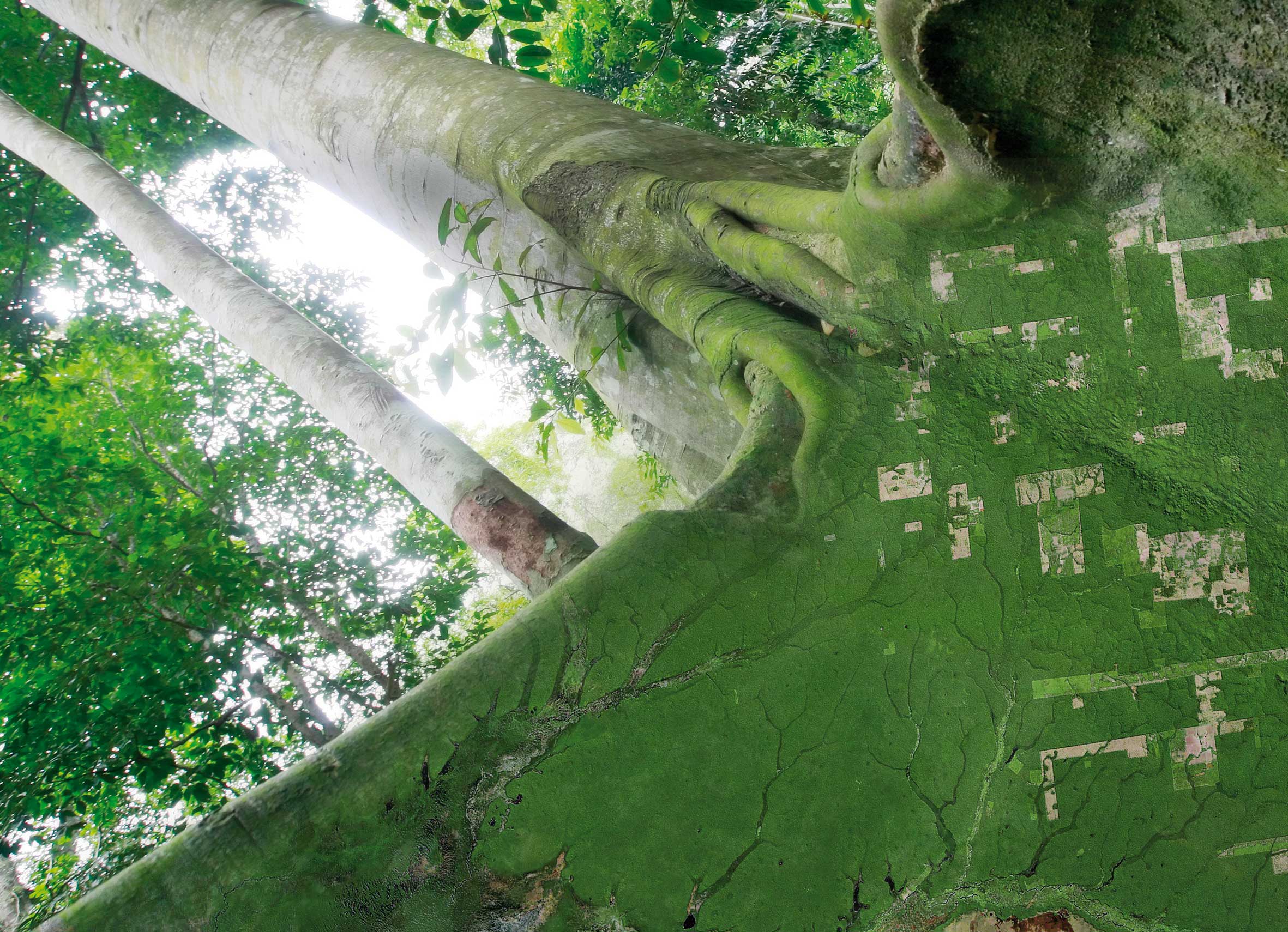 SESSION 1:INTRODUCTION
SDCG-10: Reading, 7-9 September, 2016
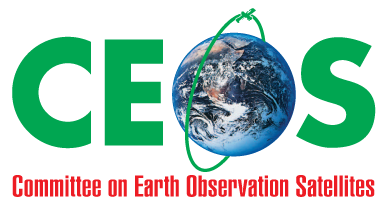 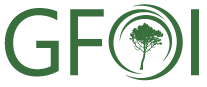 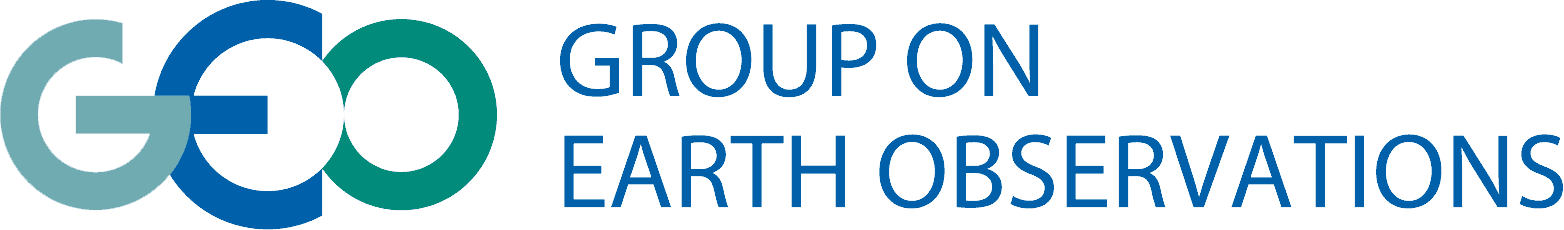 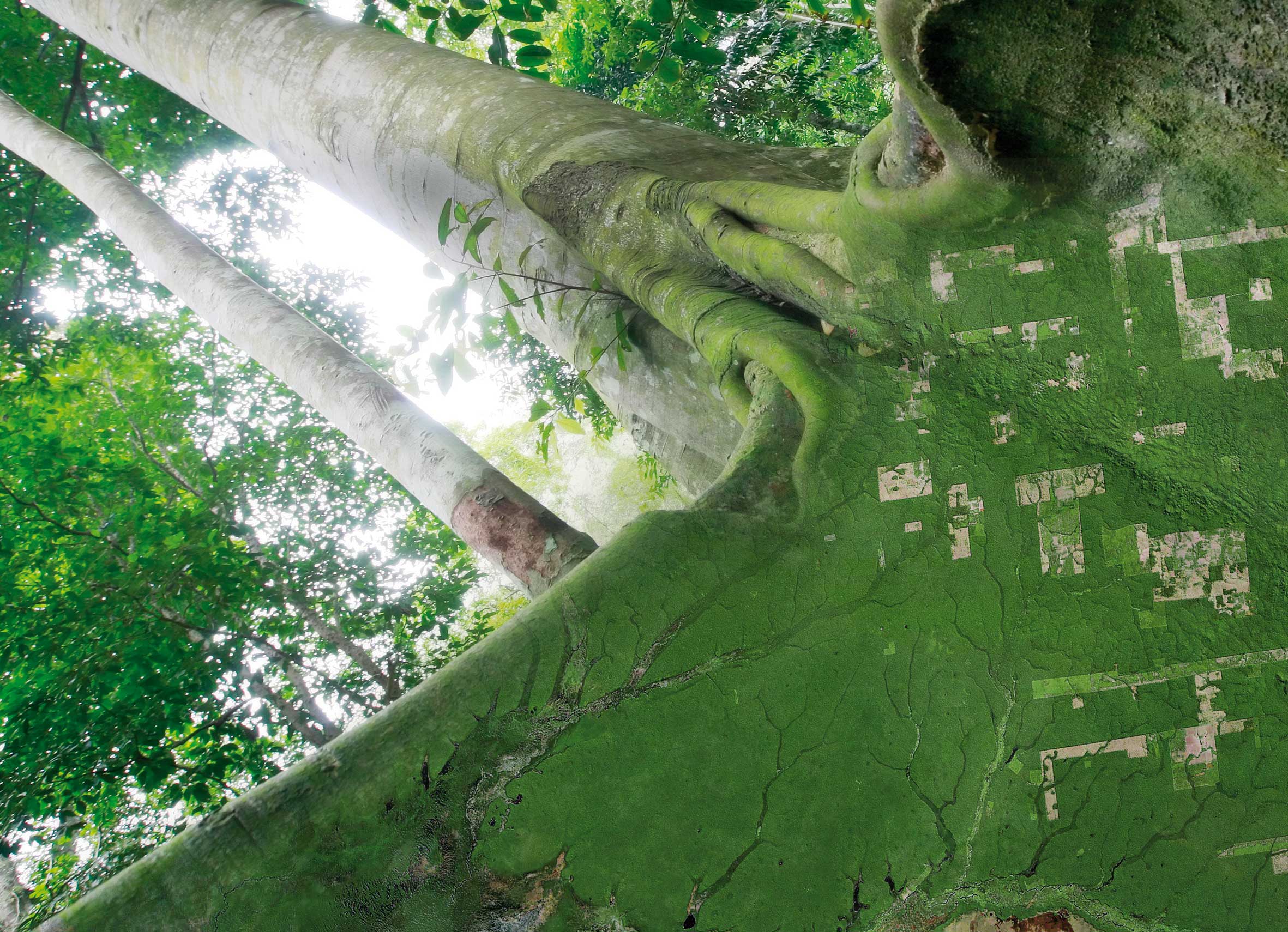 GFOI STATUS OVERVIEWSep 2016
Stephen Ward, SDCG EXEC for Australia
SDCG-10: Reading, 7-9 September, 2016
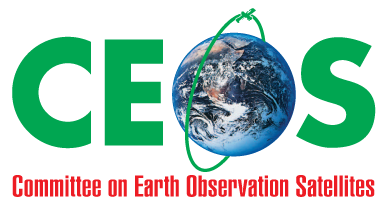 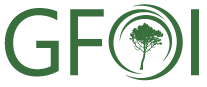 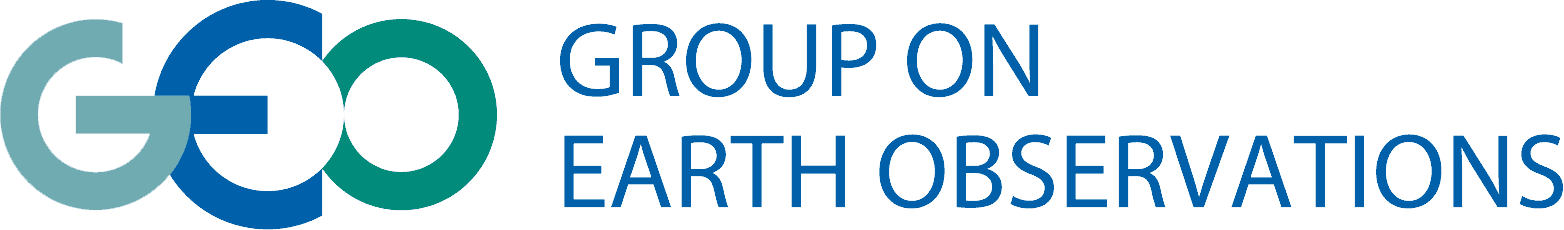 Coordination and management
Leads:
USA: Doug (USGS, Chair)
Norway: Henrik on leave, Maarten (NICFI)
Australia: Anthony (DOTE) [Australian funding ends 2016]
CEOS: Masanobu (JAXA)
FAO: Anssi 
Office:
At FAO since Feb (Aus and Norway $$)
Tom Harvey on leave, Peter Moore stepping in
Funding ends early 2017 
No significant GEO interaction
GFOI cited in REDD Exchange (US-Norway) in June
Broad GFOI Review being undertaken by Jim Baker and will report late 2016
3
Space Data
Element-3 strategy updated in early 2016

Global coverage on target for 2016

Global Data Flows work concluding late 2016

Pilot activities continuing – advocating model national end-to-end GFOI (Colombia?)

SDCG SEC support from Australia ends Nov 2016
4
MGD
Updated and user-friendly v2.0 recently pre-released in English
Professional layout and translation into French, Spanish anticipated end September
reddcompass.org launched
Progressively work through the key themes, concepts and actions of REDD+ National Forest Monitoring Systems (NFMS) for Measurement, Reporting and Verification (MRV) gaining access to a suite of GFOI methods and guidance, space data resources, training materials and tools along the way.
Have 150 active registered users and approximately 300 users a month acccessing REDDcompass
Ghana indicated willingness to adopt fully
CB component has MGD-dedicated person for workshops – better promulgation through SC 
Melbourne Uni MGD course supported by UNREDD and FAO proceeding in November
5
Capacity Building
Silvacarbon more focused strategy going forward
Work with UMD, GFW and SERVIR
UN-REDD funded by Norway until 2020 but annual budget allocations
Explicit focus on 13 priority countries, still dealing with technical support to the 64 UN-REDD partner countries
SEPAL 2.0 in Sept 2016 with much enhanced capability (GEE and wide data access etc)
80% of FREL submissions in 2015/2016 have been supported by FAO but still a shortage of references to the use of the MGD 
Joint organisation of workshops with WUR and GOFC-GOLD
6
R&D
Science Meeting in The Hague for late October and early November. This will be a one week workshop. First 2 days will see a focus on GFOI, with the topics being biomass monitoring and the proposed Technical Readiness Level (TRLs) module for the MGD. 
In early May, organised an R&D session at the GEF meetings in Berlin as suggested by Stephen Briggs. The European Commission attended with the aim of hopefully receiving funding calls as part of the Horizon 2020 Initiative.
End of current phase of funding for the R&D Coord Component will be March 2017, which is the same as the GOFC-GOLD Land Cover Office funding profile (both from ESA). The office will officially close at the end of this year. Brice is likely to stay on until the end of March. No decision yet from ESA about funding extensions.
7
In conclusion
2016 significant in terms of global space data coverage and availability of useable and updated MGD2.0 and web materials

Significant uncertainties due to loss of Australia funds and leadership, as well as R&D funding

Maturity of GFOI comes with component integration – SDCG continues to advocate strongly for end-to-end demo: support is claimed but need to see action beyond words

Await GFOI Review, the reaction, and action…
8
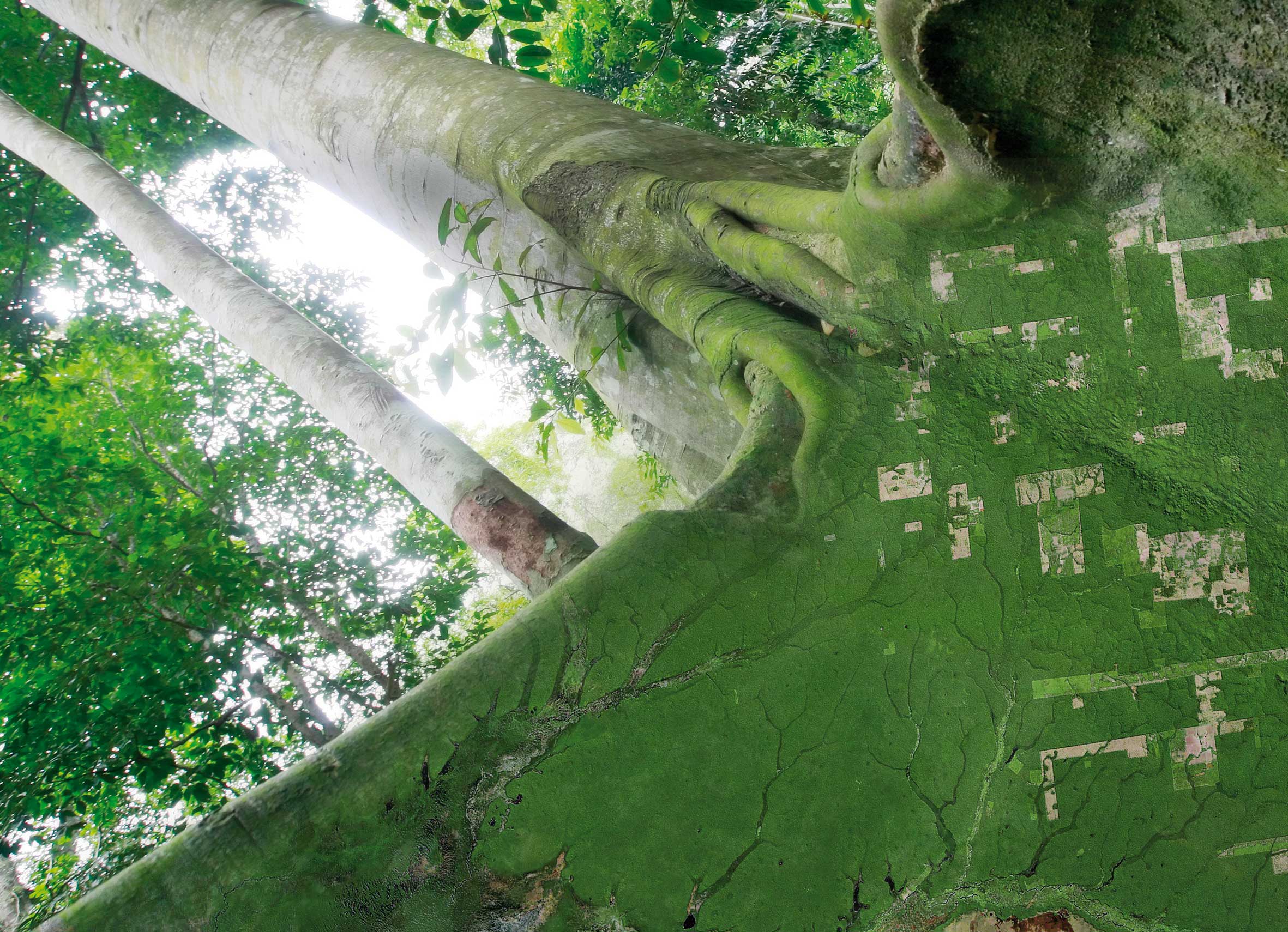 SESSION 1:2016-2018 Work Plan Outcomes Status
SDCG-10: Reading, 7-9 September, 2016
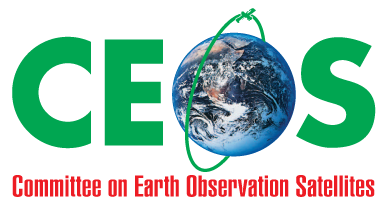 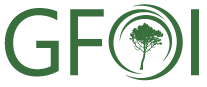 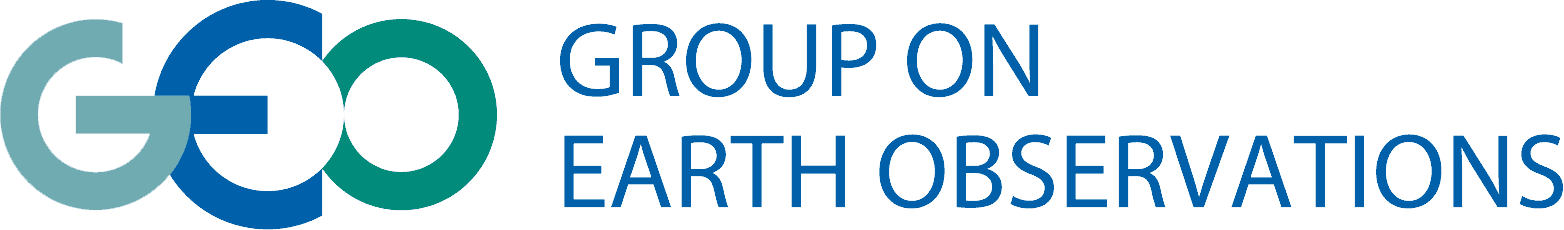 SDCG-9 Actions Status
28 total actions
24 actions COMPLETE
4 actions OVERDUE
No actions explicitly due at SDCG-10
SDCG-10
Reading, UK
September 7th-9th 2016
10
‘Wins’ on Outcomes since SDCG-9
Outcome
2: Global Data Flows final draft
3: ‘ARD’ progress and LSI-VC engagement
2, 3: Copernicus land service inputs
4, 15: MGD 2.0 / REDD Compass release
10: Data Cube Work Plan development
10, 11: Strong Colombia engagement
10, 11: New services demonstrations
12: Element 3 strategy endorsed by SIT-31
15: GFOI component coordination calls
2016 Work Plan Outcomes
Status Going Into to SDCG-10


* Full outcome text in 3yWP and SDCG-10 agenda
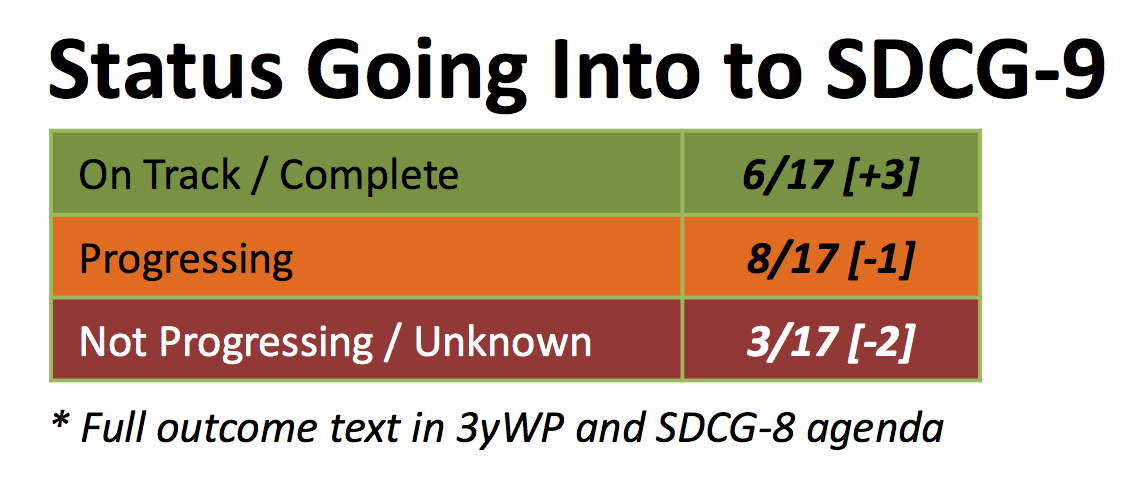 SDCG-10
Reading, UK
September 7th-9th 2016
12
2017-2019 Work Plan?
On Friday will consider how to maintain the plan – confirm relevance?
Consider how to revise, remove, or add outcomes for your work thread during this meeting
Anticipated SDCG-10 Action: SDCG Work Plan thread leads to provide revised outcomes for the 2017-2019 Work Plan
Expect to finalise before ~end November
Questions?